Духовно –нравственное воспитание


Воспитатель: Стриганова Марина Николаевна МДОУ №4
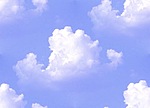 «Без памяти нет традиций, без традиции нет воспитания,
без воспитания нет культуры, без культуры нет духовности,
без духовности нет личности, без личности нет народа!»
Федеральный государственный образовательный стандарт дошкольного образования:Социально-коммуникативное развитие направлено на усвоение норм и ценностей, принятых в обществе, включая моральные и нравственные ценности; формирование уважительного отношения и чувства принадлежности к своей семье, развитие эмоциональной отзывчивости, сопереживания.
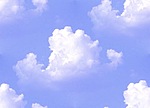 Что такое духовно-нравственное воспитание?
В словаре русского языка С.И. Ожегова «духовность - это свойство души, состоящее в преобладании духовных, нравственных и интеллектуальных интересов над материальными».
 В Словаре русского языка С.И. Ожегова «нравственность - правила, определяющие поведение, духовные и душевные качества, необходимые человеку в обществе, а также выполнение этих правил, поведение»
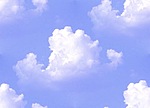 Н. Шелгунов: 
«Детство есть та великая пора жизни, когда кладётся основание всему будущему нравственному человеку».
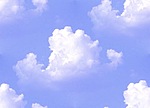 Н. Шелгунов: 
«В самом раннем детстве должны быть уже заложены геройские чувства, настраивающие душу на подвиги любви и благородства. И разве история представляет мало примеров героев?».
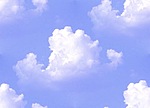 Банк идей
Как построить партнерские отношения с родителями воспитанников по вопросам нравственного воспитания детей?
 Какие мероприятия вы можете предложить?
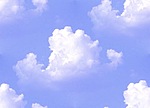 Посеять в детских душах доброту, это значит:
1.Радоваться проявлению внимания и чуткости детей.2.Ласково и только по имени называть детей.3.Не обсуждать поступки при посторонних.4.Читать стихи, сказки, рассказы на тему, где добро побеждает зло.5. Выбрать из группы лидера и постоянно ставить его в пример другим детям.6.Составлять с детьми сказки о доброте, милосердии.7. В группе повесить грушу для битья, в уединенное место поставить «сердитое» зеркало.8.Создавать ситуации, зовущие к добру и состраданию.9. Заботиться о младших: делать подарки, игрушки, помогать одеваться и т.д. 10.После замечания прикоснуться к ребенку и дать понять, что вы ему сочувствуете.11.Рассказывать родителям о добрых поступках ребёнка в его присутствии.12.Найти сильные стороны у каждого ребенка.13.Особое внимание уделять тем детям, которые не получают признания среди детей.14.По долгу вести беседы (длинные нотации) о том, «что такое хорошо и что такое плохо».15.Обсуждать с детьми ситуации положительного характера, например: «Как нас выручил Миша», «За что я люблю свою подругу», «Наши добрые дела».
«Комплимент»
1.Одобрение внешности2.Одобрение личностных качеств
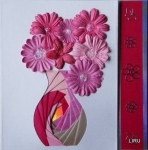 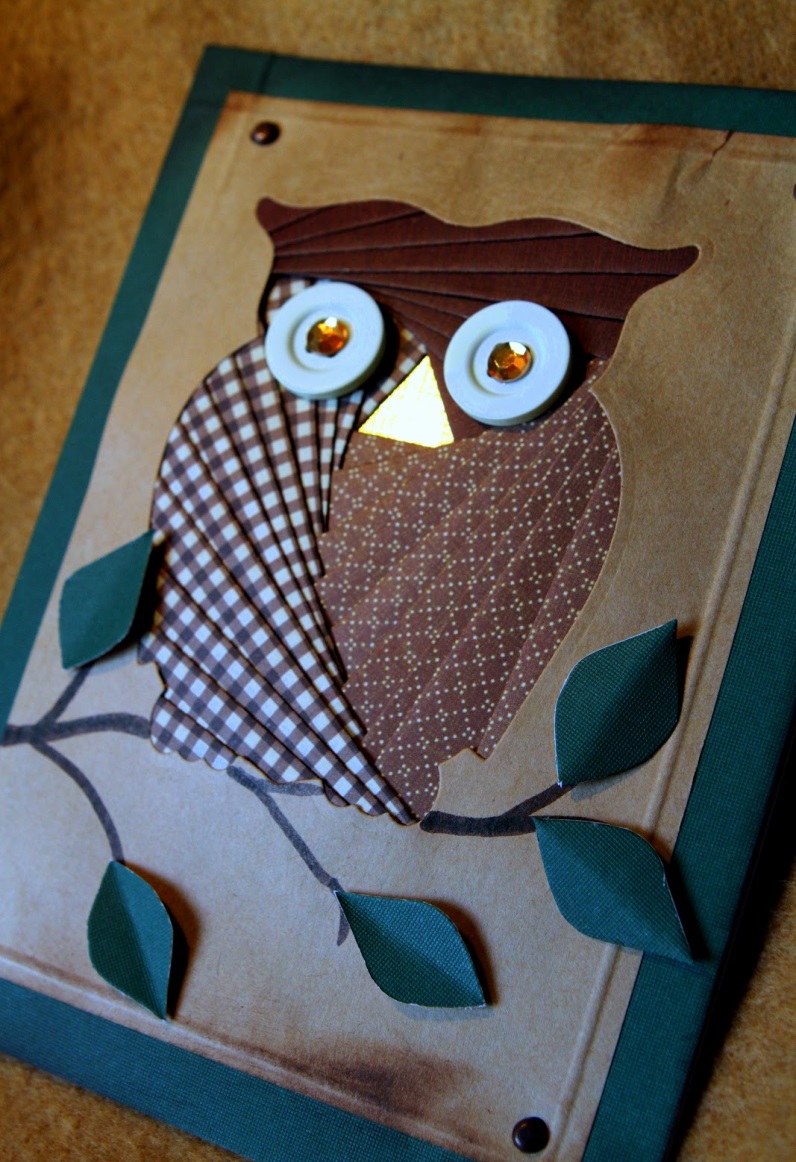